Осеннее дерево
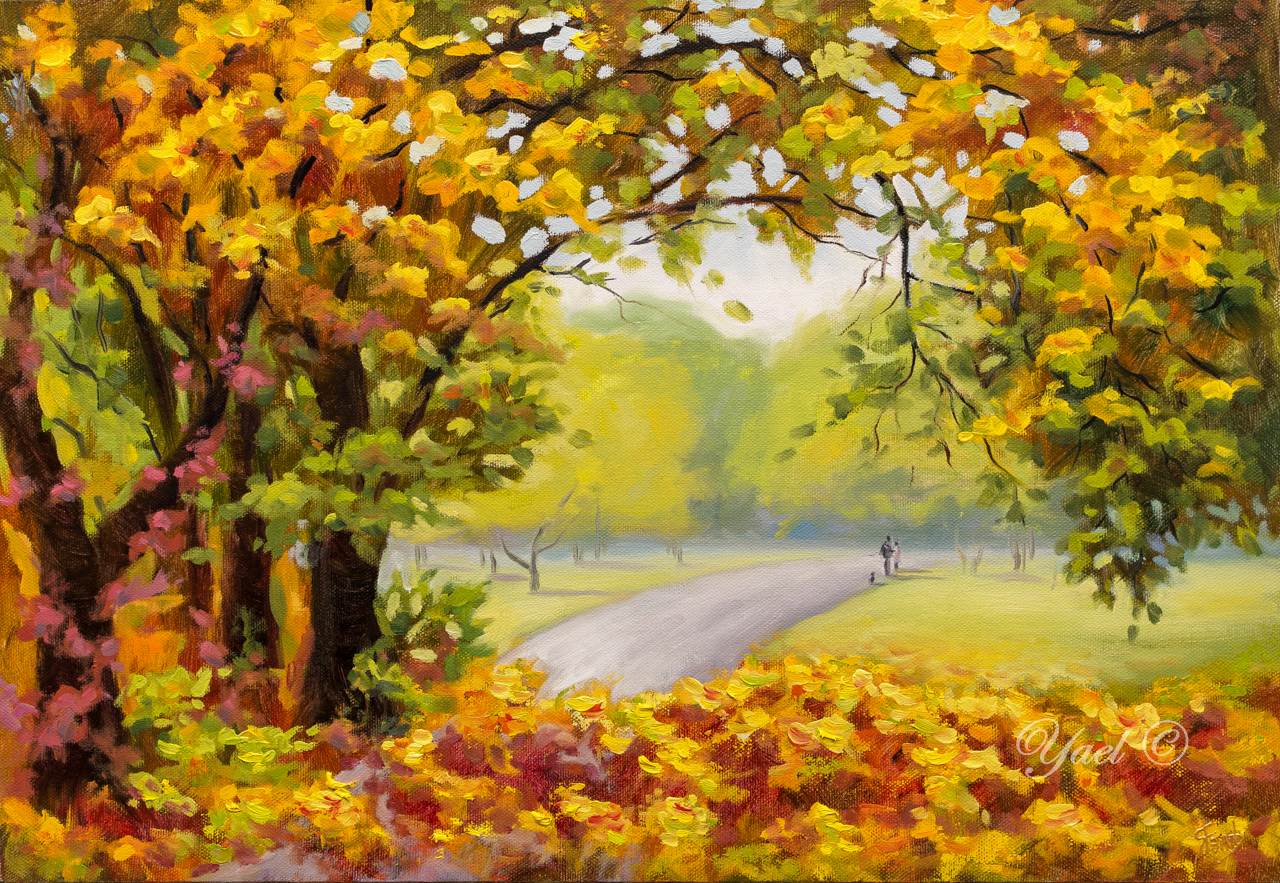 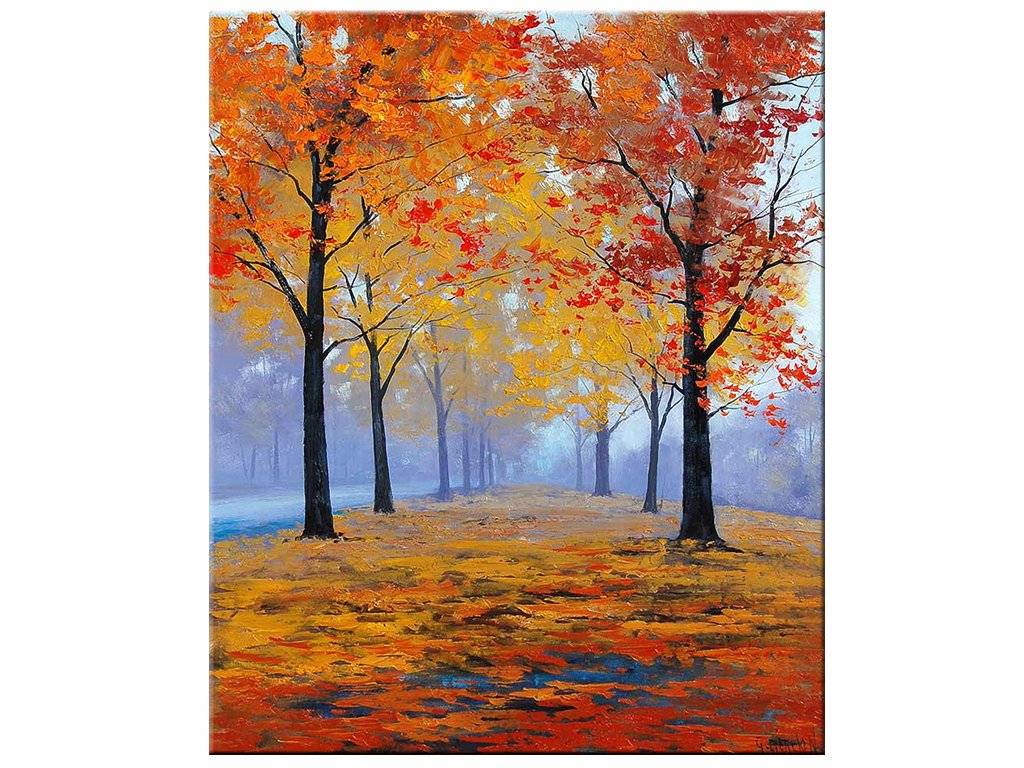